The Supported Employment Demonstration
Supported Employment DemonstrationOverview
Funded by the U.S. Social Security Administration and run by Westat
6 year study
Participant enrollment began in December 2017
Purpose: To look at how employment services, provided along with integrated behavioral health and social services, can help people experiencing mental illness get a good job
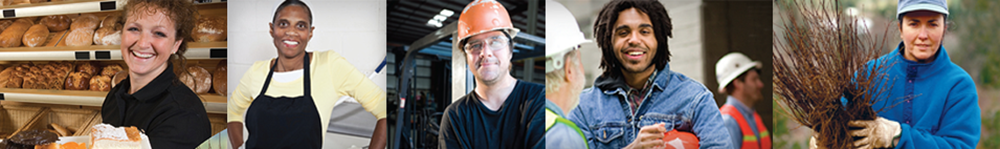 2
Scope of the Supported Employment Demonstration
Penny Lane Centers is among 30 community mental health agencies across the country, and the only agency in California, selected to be part of this demonstration
3,000 individuals will participate in the study across the US 
Eligibility: Participants are adults, ages 18-50, who have been initially denied SSI or DI in the past 30-60 days and who have alleged mental health impairment
Penny Lane works with each participant for a period of 3 years
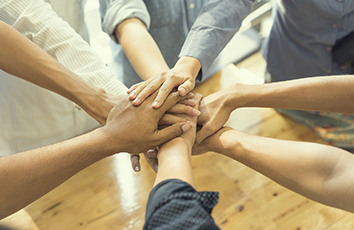 3
[Speaker Notes: Note:  Picture may be replaced by the agency logo.]
Services and Supports Provided
Services: 
Individual Placement and Support (IPS) employment services (job preparation, job development, job coaching, etc.)
Behavioral health services (as needed) 
Mental Health assessment, diagnosis and treatment plan
Medication management services (as needed)
Care Manager services and linkage to community resources remove barriers to working 

Other Supports
Funding for Individual Work-Related Expenses
Funding for treatment-approved behavioral health services
4
Study Groups
Participants are assigned to one of three groups. Penny Lane services 40 participants in the Basic-Service and 40 participants in the Full-Service groups. 
Usual Services (Control) Group: Receiving information about employment services, behavioral health services and related resources available locally and nationally
Basic-Service Treatment Group: Receiving, at no cost, state-of-the-art employment services and behavioral health and social services.  
Full-Service Treatment Group: Receiving, at no cost, state-of-the-art employment services, behavioral health and social services, and assistance from a nurse care coordinator to help manage medications
5
Three Study Conditions and Involved Agency Providers
Providers Involved in the Study
Services Provided as a Part of the Study
Study Condition
Evidence-Based Supported Employment
Evidence-based Supported Employment or the Individual Placement and Support (IPS model) includes the following:
Goal is competitive employment – (no pre-employment training or placement in sheltered or segregated work settings) 
Obtaining a job that pays at least minimum wage
Work setting includes people who are not disabled
Service agency provides ongoing support in working with clients to not only obtain but maintain employment
Penny Lane Implementation of IPSIncreased Fidelity = Improved Outcomes
2009-2012: Penny Lane served the CalWorks population with a focus on employment
 Employment rates averaged 10%-15%

2012: Penny Lane began implementation of IPS with the CalWorks population and achieved good fidelity
Employment rates increased to 35%

2014: Exemplary Fidelity was achieved 
Employment rates increased to 45-50% 

2018: Supported Employment Demonstration (enrollment of participants over the past year)
Employment rates 45%
8
Implementation of Supported Employment Principles at Penny Lane
Consumer choice –Individuals who are interested in work are eligible to participate regardless of mental health diagnosis, disabilities, etc. (Research for IPS was based on severe mental illness -Schizophrenia, Bipolar Dx, etc.)
Integrated services with DOR – Penny Lane has an assigned DOR Counselor.  A monthly in-person collaboration meeting and regular contact occurs to address employment barriers, needs and goals for shared participants. Penny Lane and DOR cross-trained staff regarding their programs and services. 
*80% of our participants enrolled in DOR gained employment*
Rapid job search – The Employment Specialist works immediately on job search within the first 30 days of enrollment.  Our goal is to find employment within the first 90 days.
9
Implementation of Supported Employment Principles at Penny Lane
Employment services are integrated with mental health services  
The treatment team consists of the clinical therapist, case manager, psychiatrist, employment specialists, substance use counselor, benefits counselor, and supervisor.  
A weekly treatment team meeting occurs for the Basic and Full groups

Employment services  
Employment Specialists throughout our agency and within the community collaborate regarding employment services (Employment Support Program with Transitional Age Youth, COOP, homeless drop-in center, veteran’s employment services, Worksource, etc). 
Employment Specialists develop relationships with employers as they are required to meet with 6 hiring managers per week
Jobs are developed based on a participant’s preferences
Job supports are provided to help participants maintain employment
10
Penny Lane OutcomesFirst Year of the Study
As of January 2019, 65 clients opened in IPS

Total of 30 job starts in the past year

Average 45% employment rate

Of the participants who did obtain employment, 78% of them obtained a job within the first 90 days of enrollment.

Participants maintaining a job past 90 days – 47%
11
EFFECTIVENESS OF IPS
1. IPS is cost effective over long-term: 
Clients who return to work produce savings in mental health treatment costs (10 yr. follow-up study of clients with co-occurring severe mental illness and substance abuse disorder found an average annual savings of over $16,000 per client)
2. IPS is successful over time: 
Approximately 40% of clients who obtain a job from IPS become steady workers and remain competitively employed a decade later
3. IPS is effective 
IPS is 3 times more effective than other vocational approaches in helping people with mental illness to work competitively

“Making the case for IPS Supported Employment” (www.IPSworks.org)
12
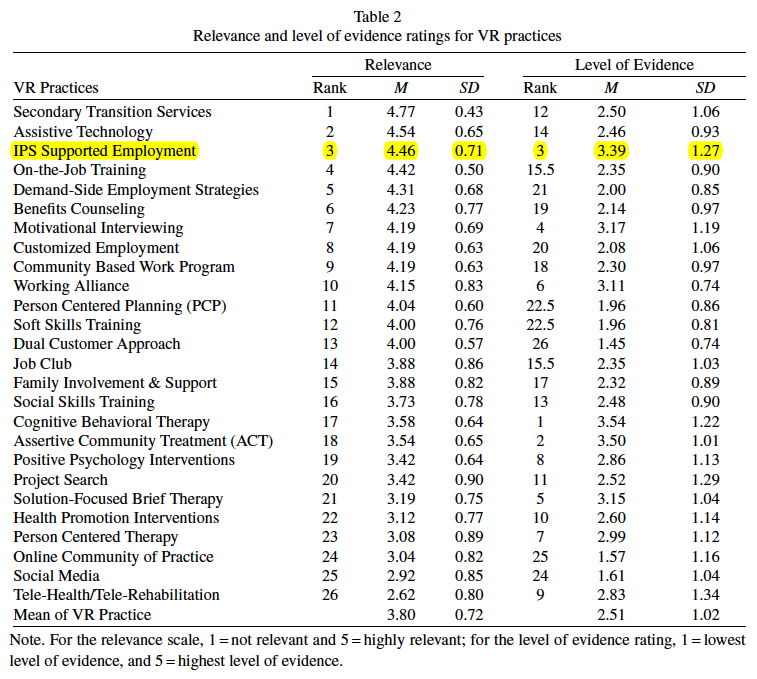 Among 26 vocational practices, only IPS rated highly relevant (3rd) and highly evidence-based (3rd) by VR subject matter experts
(Leahy et al., 2018)
13
Competitive Employment Rates in 23 Randomized Controlled Trials of IPS
14
EFFECTIVENESS OF IPS
All 23 studies showed a significant advantage for IPS or evidenced-based supported employment
Mean competitive employment rates for the 23 studies:
55 percent for IPS
23 percent for controls

*Modini, 2016
15
Expected Use of Study Results
Increase access to effective employment and behavioral health services earlier 
Change how policy makers, health care providers, individuals with mental health and substance abuse problems, and their families approach employment and overall wellbeing
Working may eliminate the need for disability
16
For More Information
If you have questions about the Supported Employment Demonstration:
Penny Lane
Jennifer Gorman, LMFT at 661-266-4783 x2732  	
jgorman@pennylane.org

U.S. Social Security Administration Social Security Administration https://www.ssa.gov/disabilityresearch/contact.htm

Westat  
Co-Principal Investigator, Evaluation Lead
William Frey, Ph.D. (301) 610-5198 
williamfrey@westat.com

Co-Principal Investigator, Implementation Lead
Robert Drake, Ph.D. (603) 678-4528
robertdrake@westat.com

IPS  
www.IPSworks.org
17